Муниципальное автономное  дошкольное образовательное учреждение 
 города Нижневартовска детский сад № 17 «Ладушки»
Развитие словаря   – важная сторона развития дошкольников
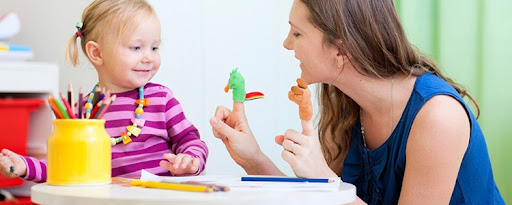 Подготовила: 
Сазонова М.Н.
Речевая готовность к школьному обучению - сформированность всех речевых компетенций:
Звуковая сторона речи
  Фонематические процессы
  Грамматический строй речи 
  Словарный запас
  Связная речь
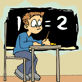 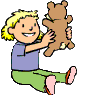 Одна из главных составляющих речевого недоразвития  детей
дошкольного возраста – 
бедность словарного запаса
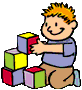 В дошкольном детстве
 важно:
Познакомить ребёнка со словарным богатством языка
 Воспитать языковое чутьё
 Научить  излагать свои мысли  и выражать  эмоциональное состояние
Словарный запас
Зависит от социально-культурного уровня людей, воспитывающих ребёнка.
Развивается в ходе ознакомления с окружающим миром, его предметами, явлениями, признаками предметов и действий
Рекомендации 
по развитию словарного запаса детей:
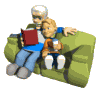 развивать мышление ребёнка
активно знакомить ребёнка с новыми предметами, явлениями, их признаками и действиями
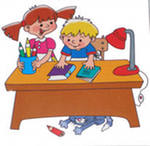 обязательно сопровождать любые действия с ребёнком речью
Основные направления 
развития словаря
Развитие объёма и
уточнение значений слов
различных частей речи:
Существительных
 Прилагательных
 Глаголов
Словарь существительных
Демонстрационный материал по всем лексическим  темам
Игры, позволяющие в практической деятельности закреплять в речи  употребление новых слов 
Игры и задания на словообразование
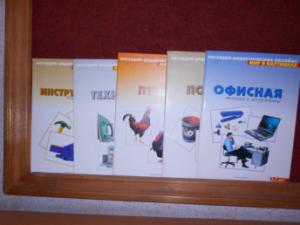 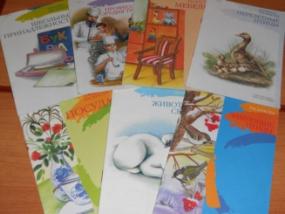 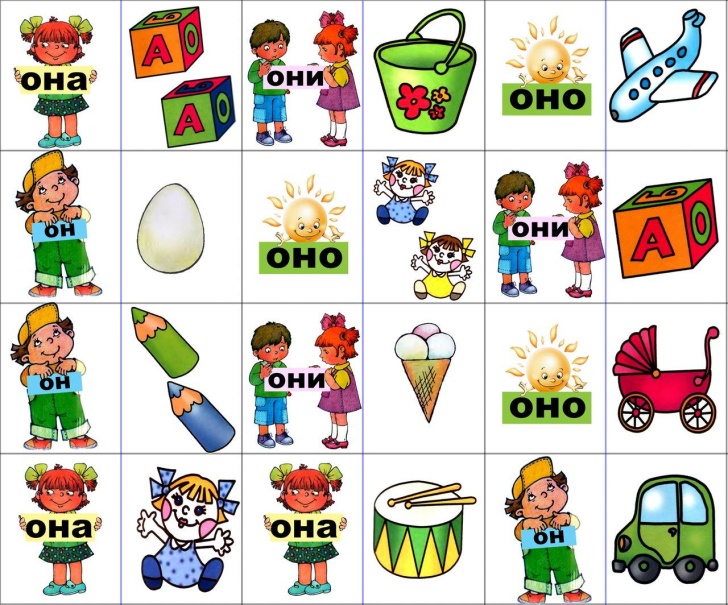 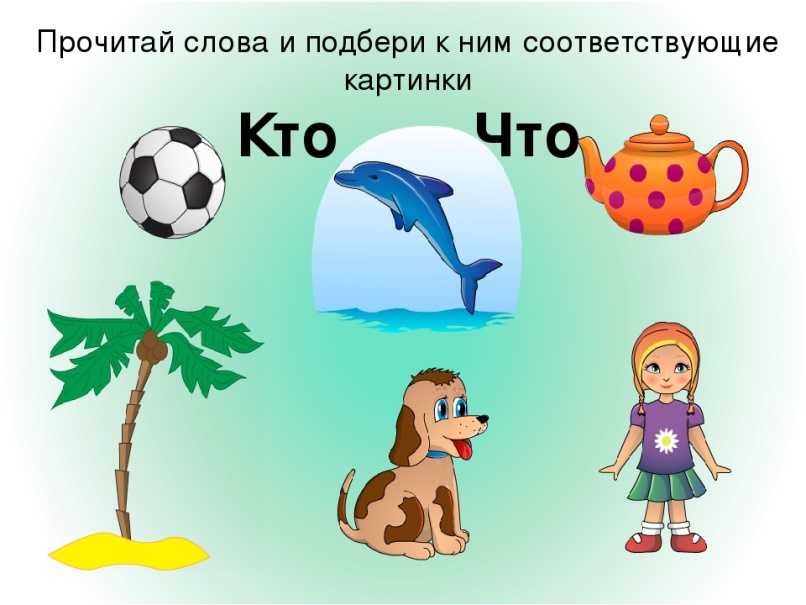 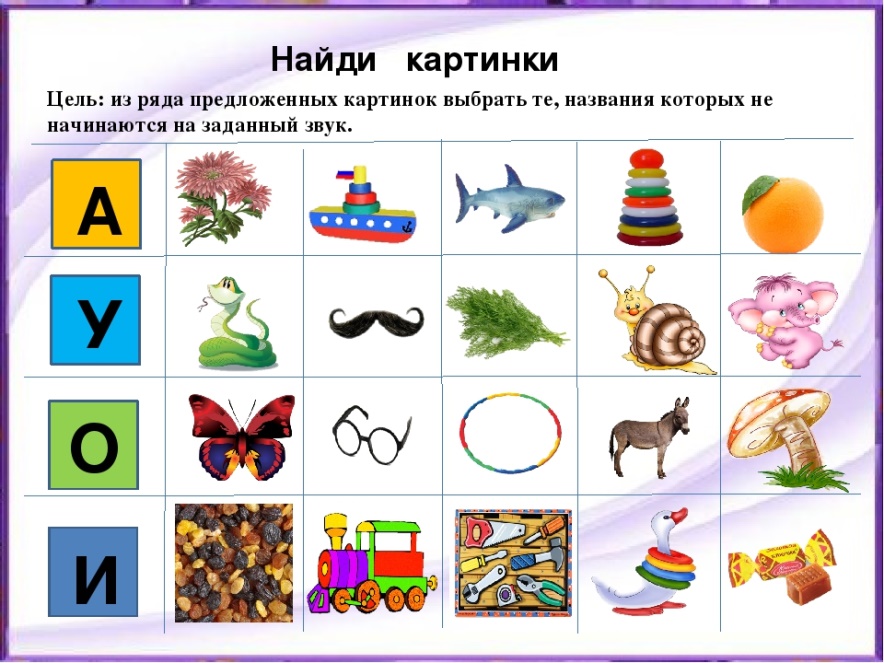 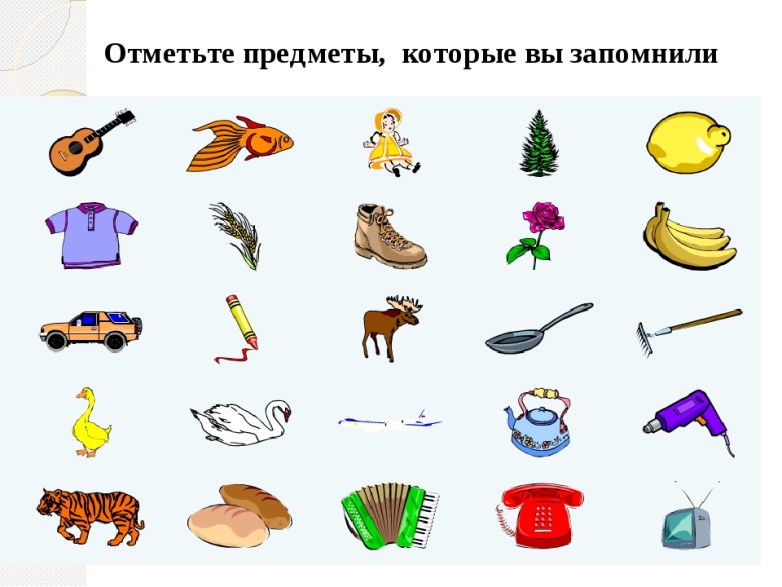 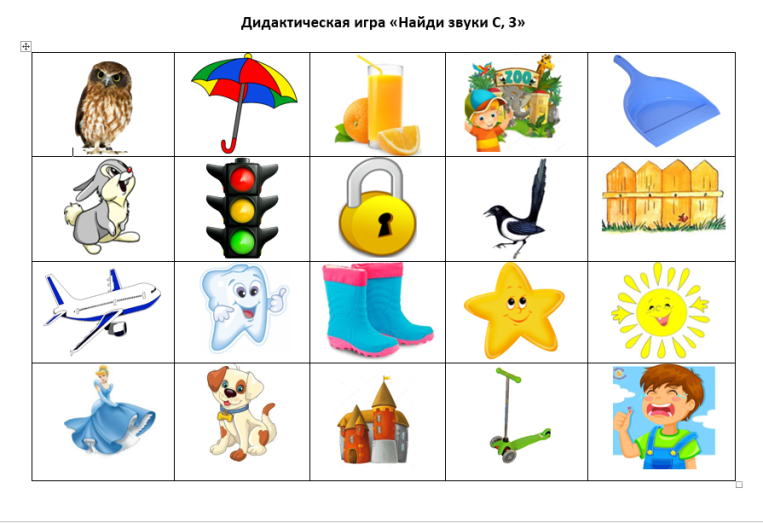 Глагольный словарь
Расширение словаря действий при    изучении всех лексических   тем  
 Введение в речь приставочных глаголов
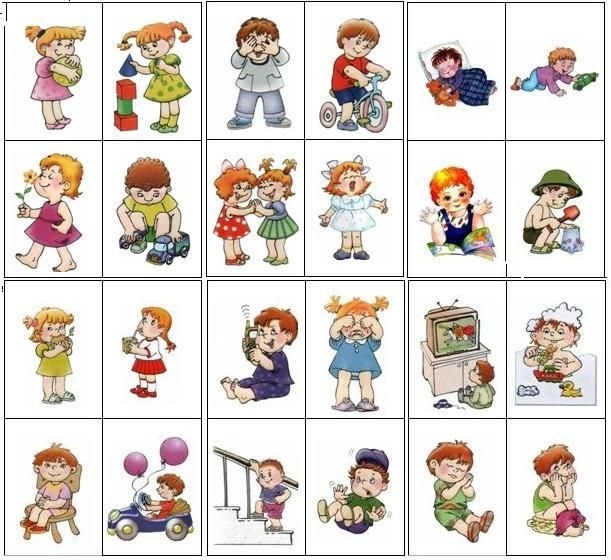 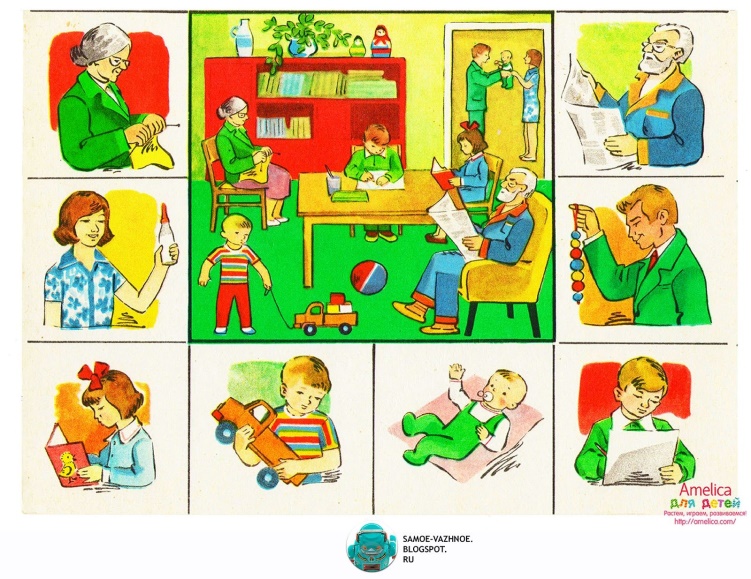 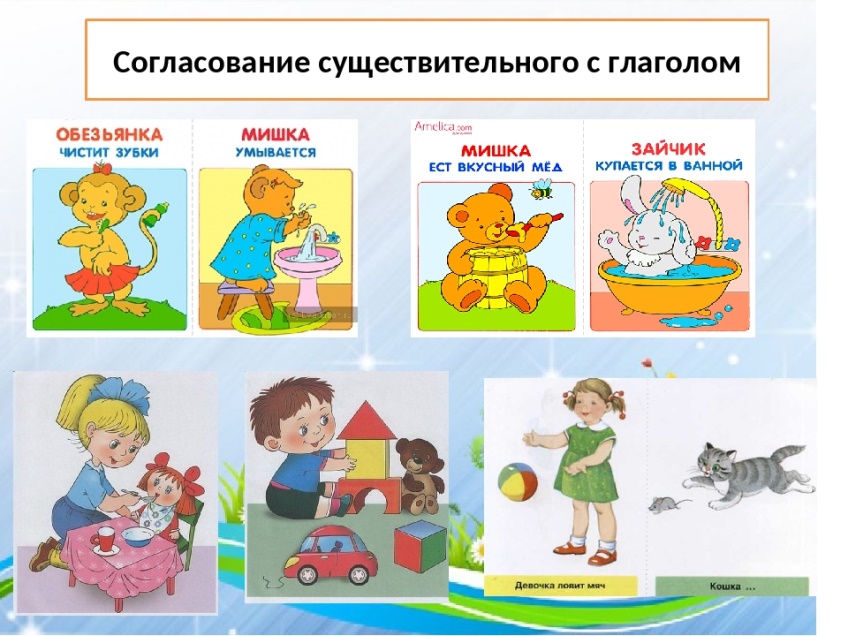 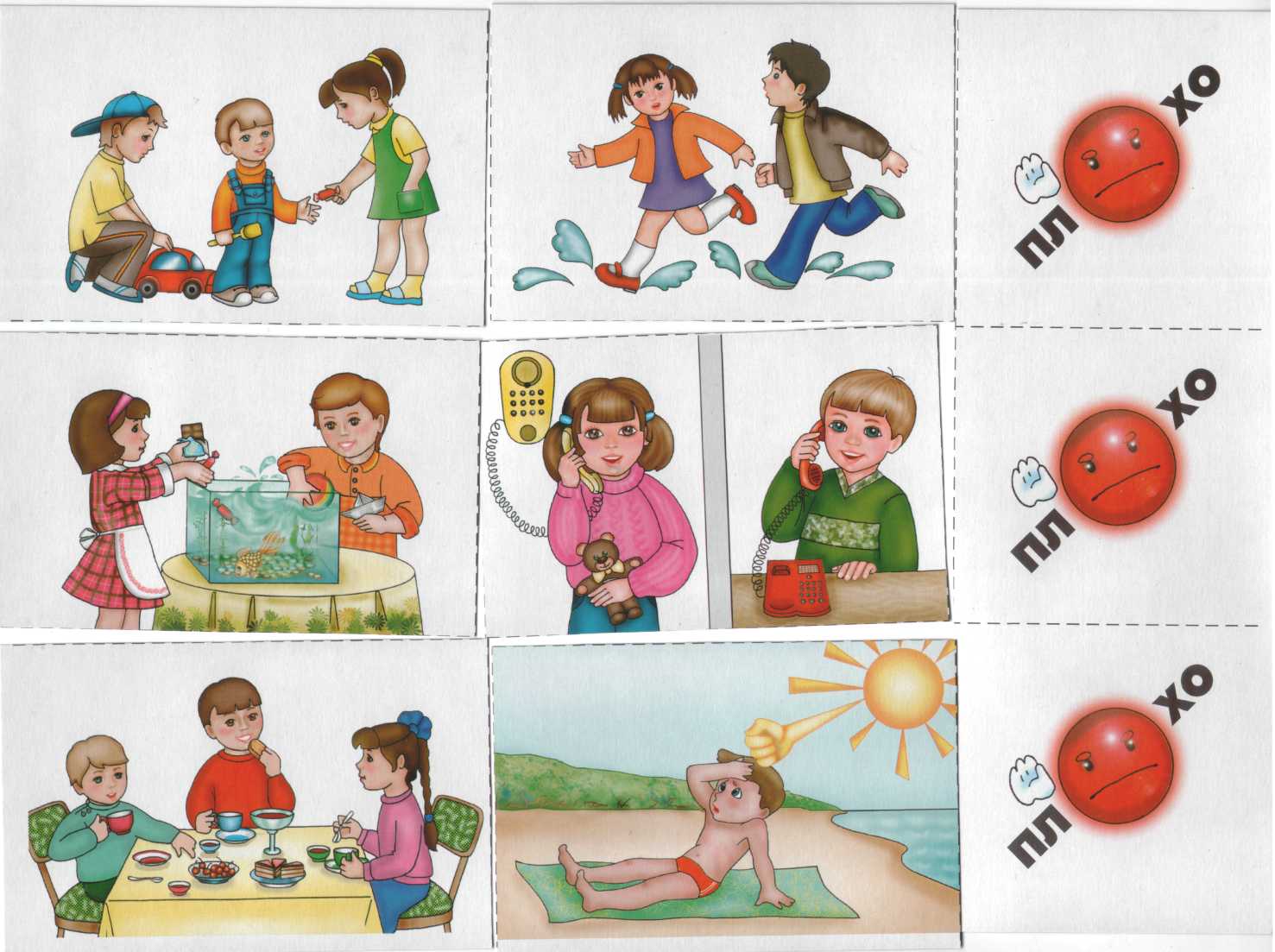 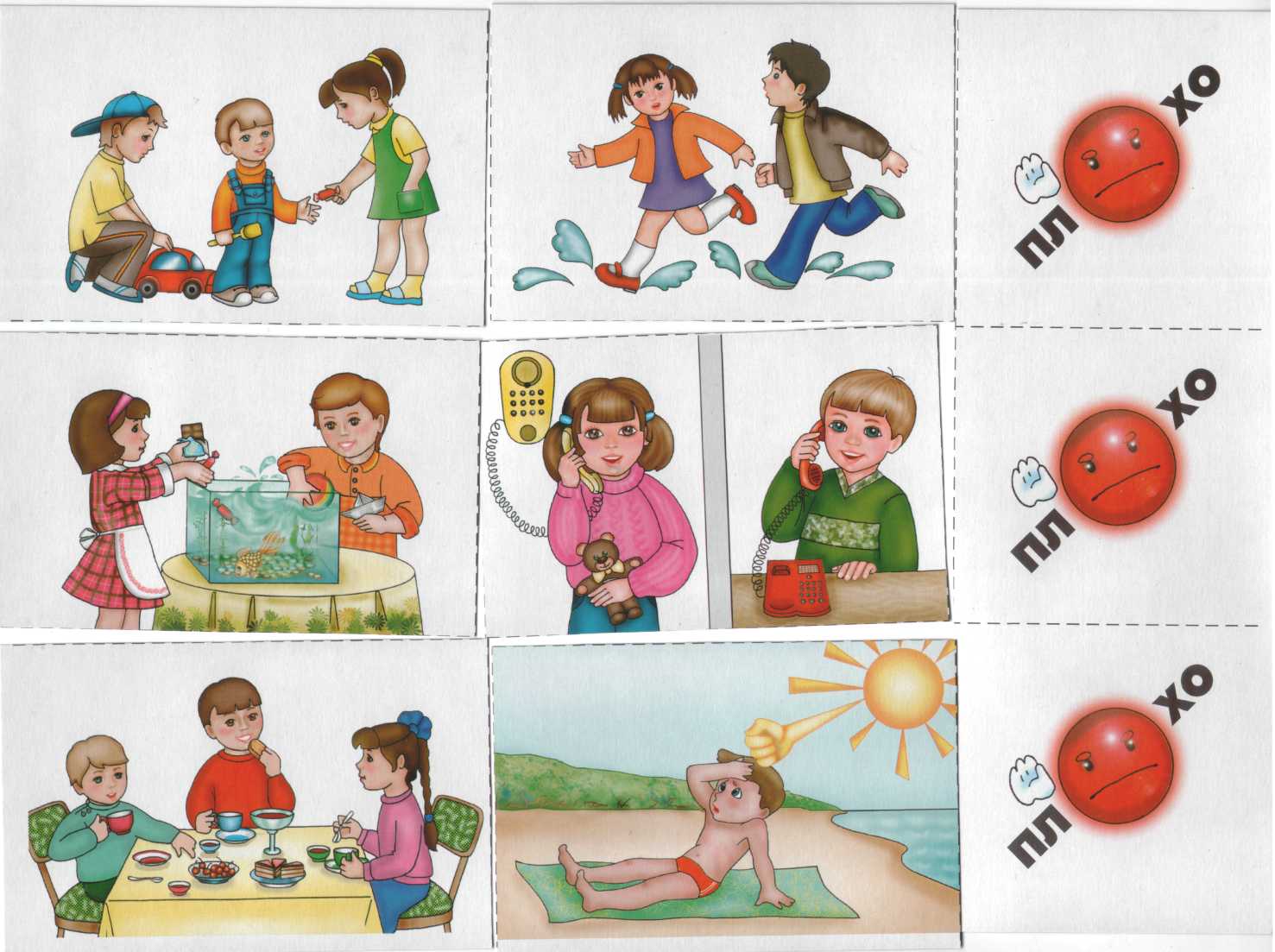 Словарь прилагательных
Расширение словаря признаков при изучении всех лексических  тем
  Закрепление в речи умения образовывать притяжательные и относительные прилагательные
  Формирование умения образовывать и использовать в речи сложные прилагательные
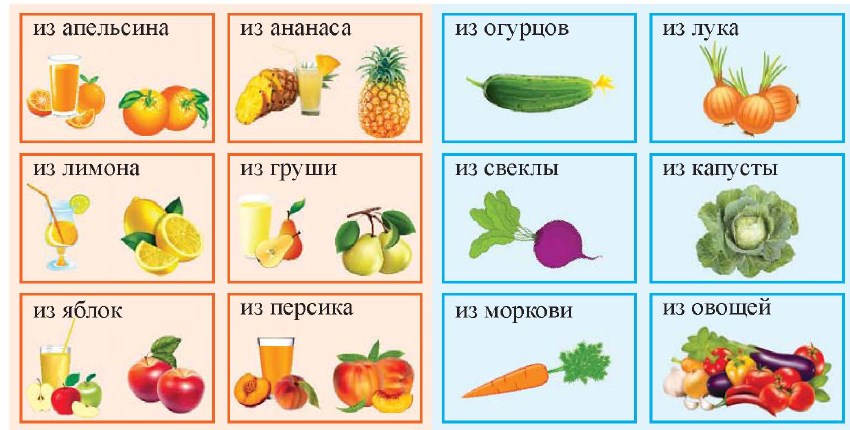 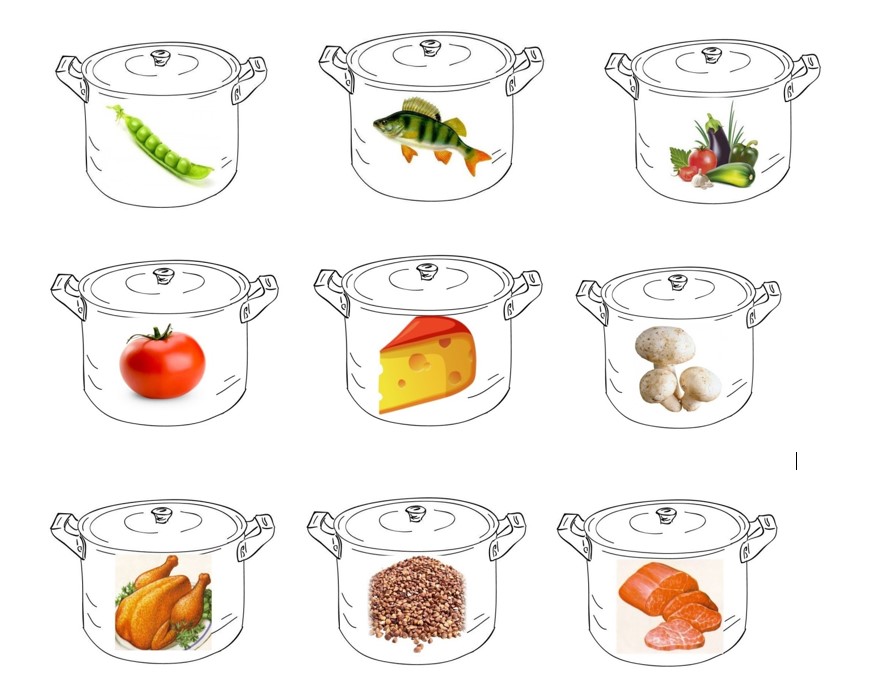 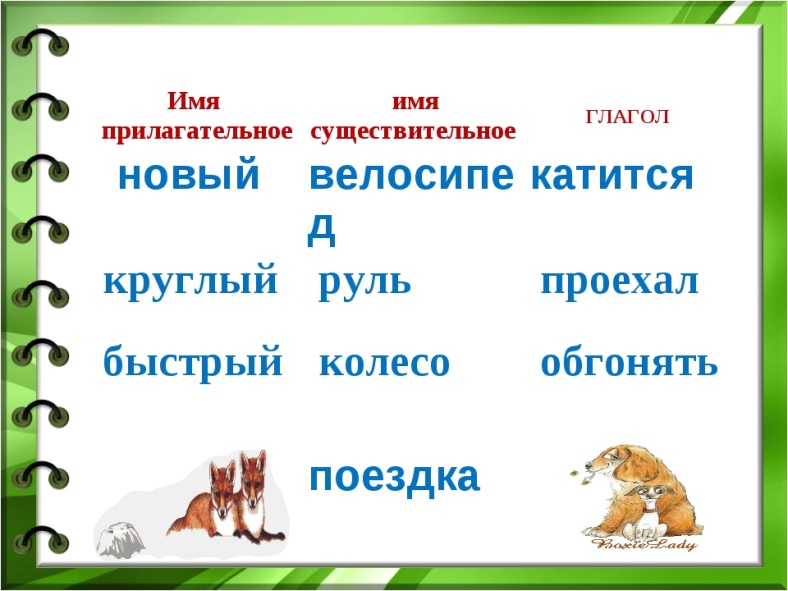 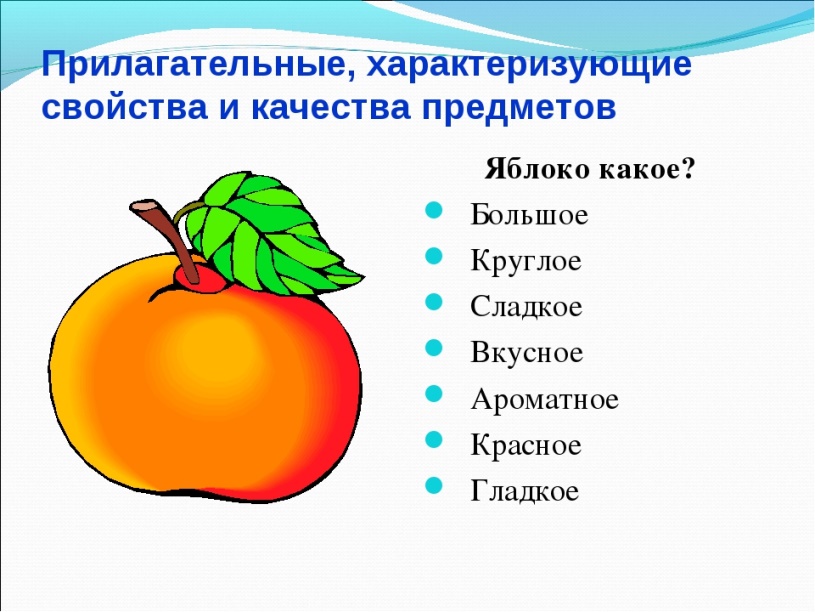 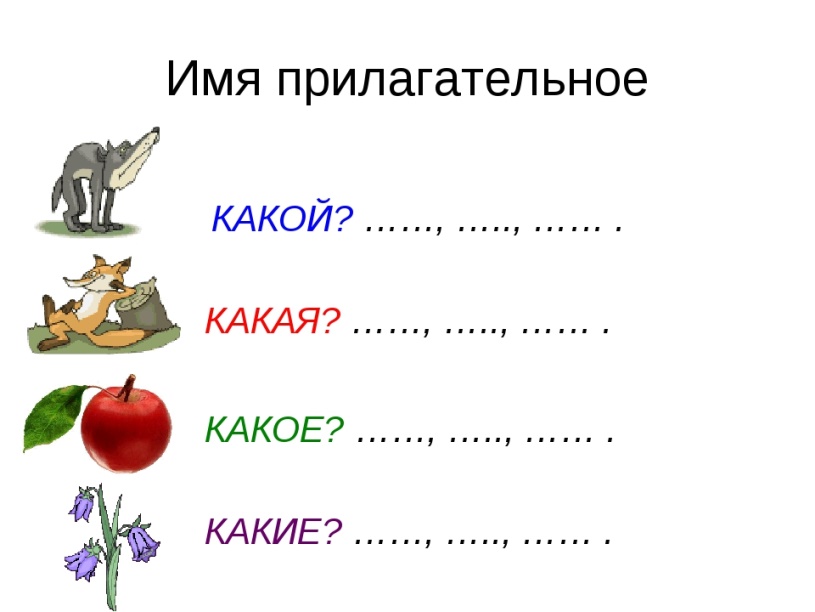 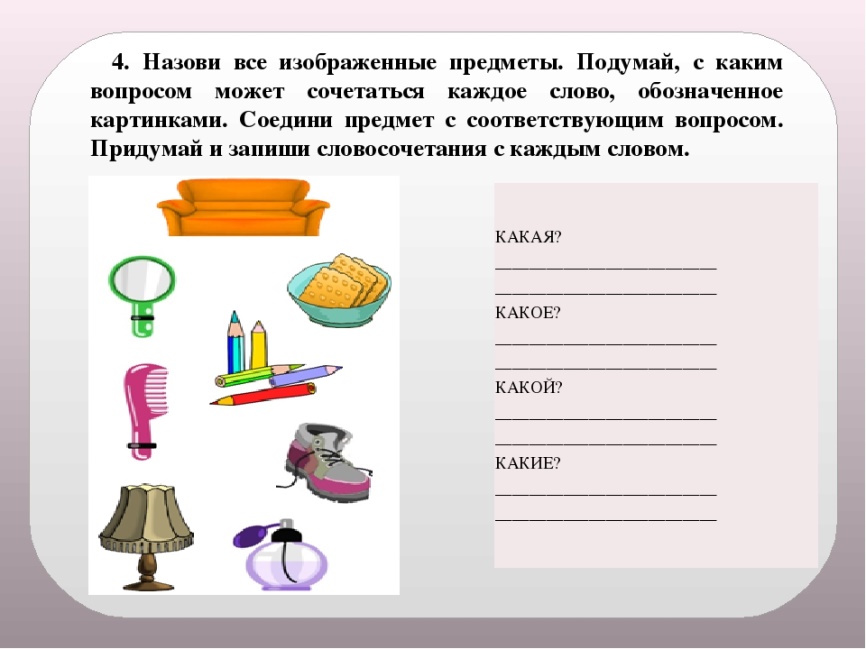 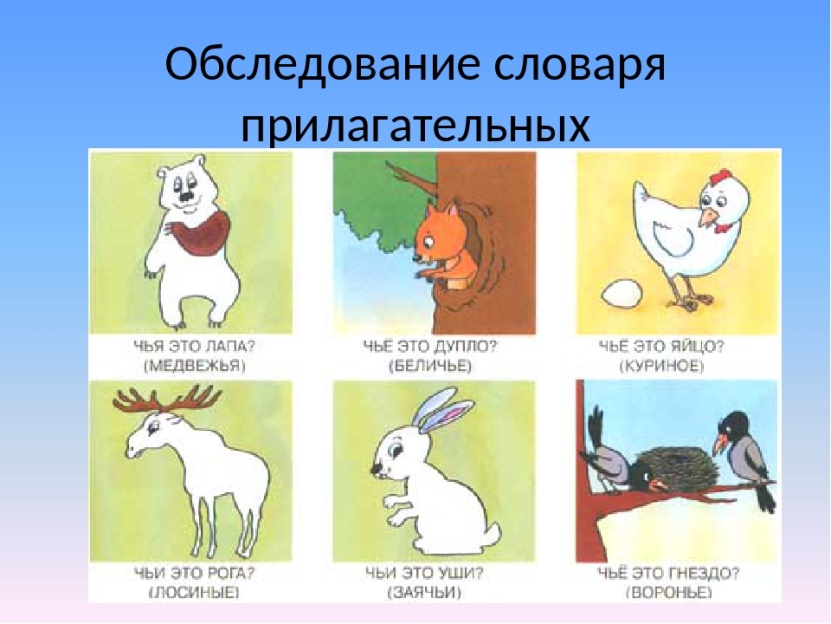 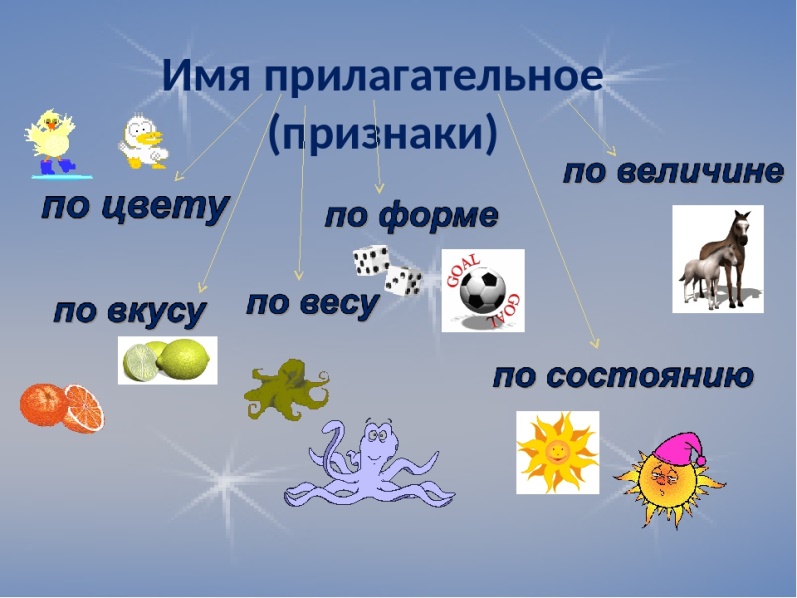 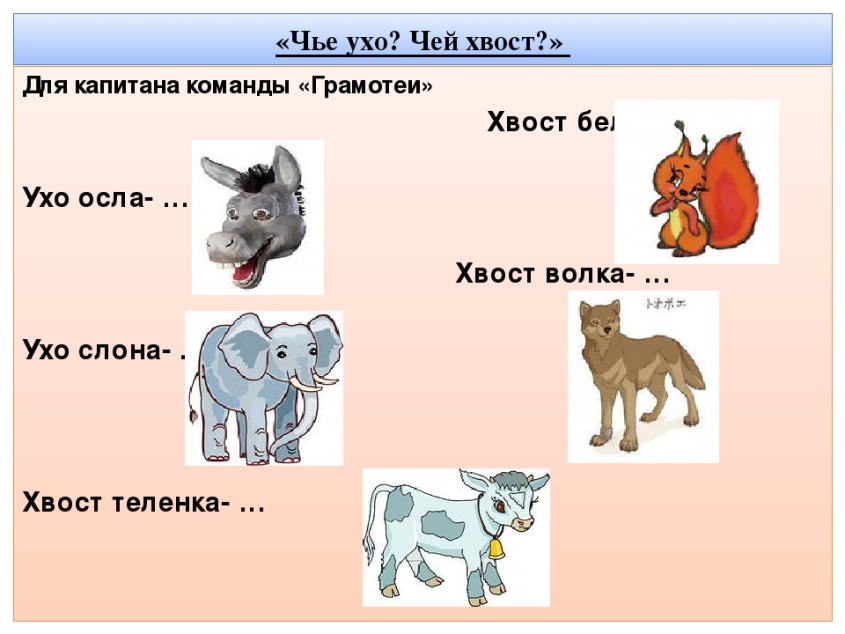 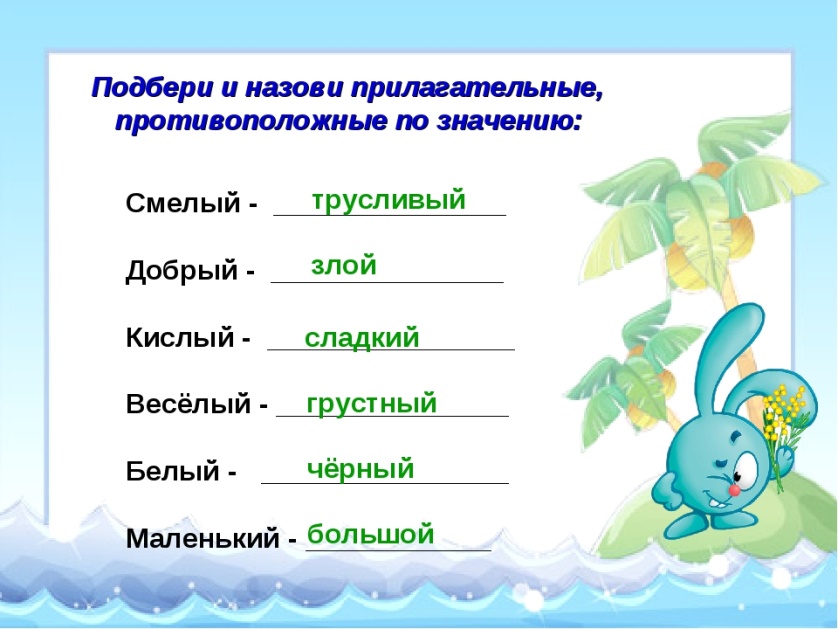 Использование мнемотехники  для развития связной речи            дошкольников
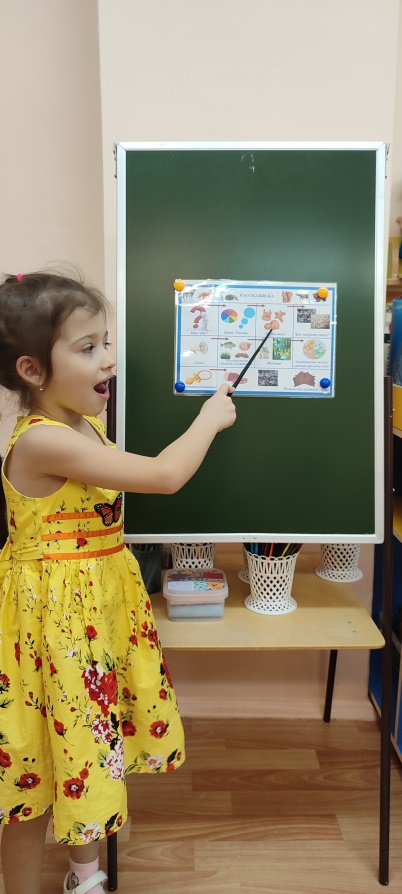 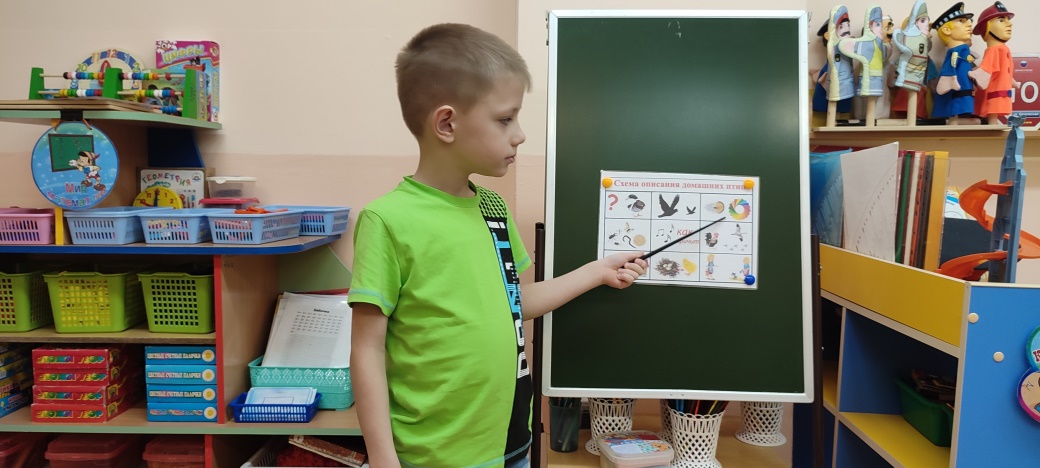 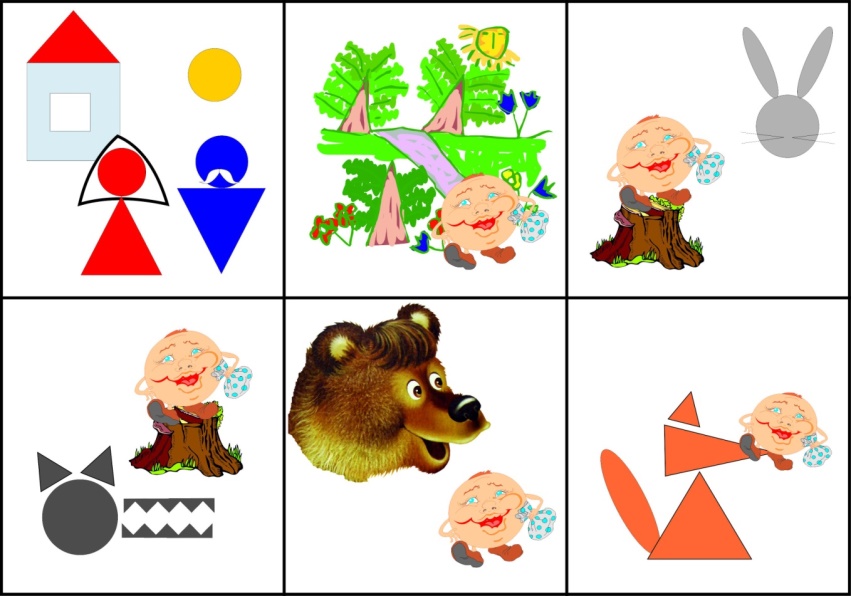 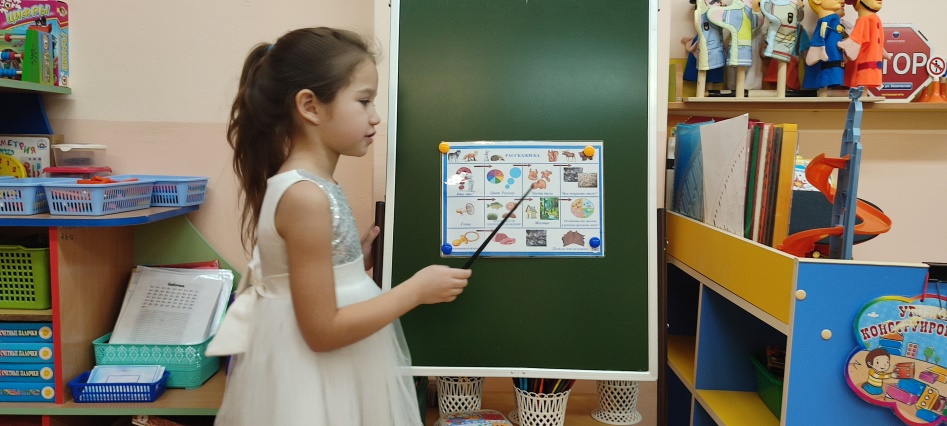 Театрализованная деятельность как       средство развития речи детей              дошкольного возраста
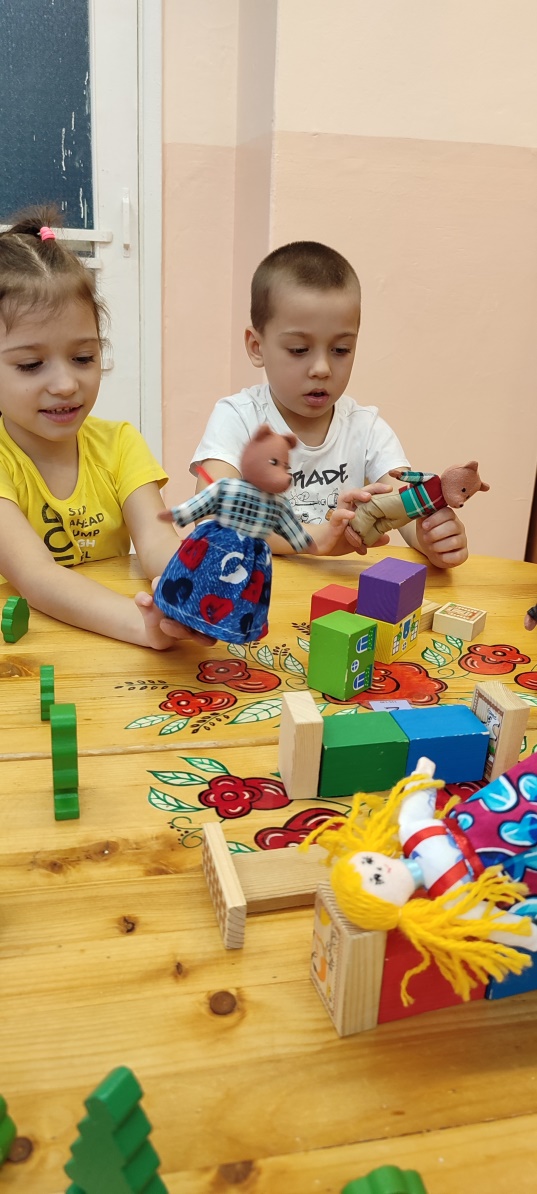 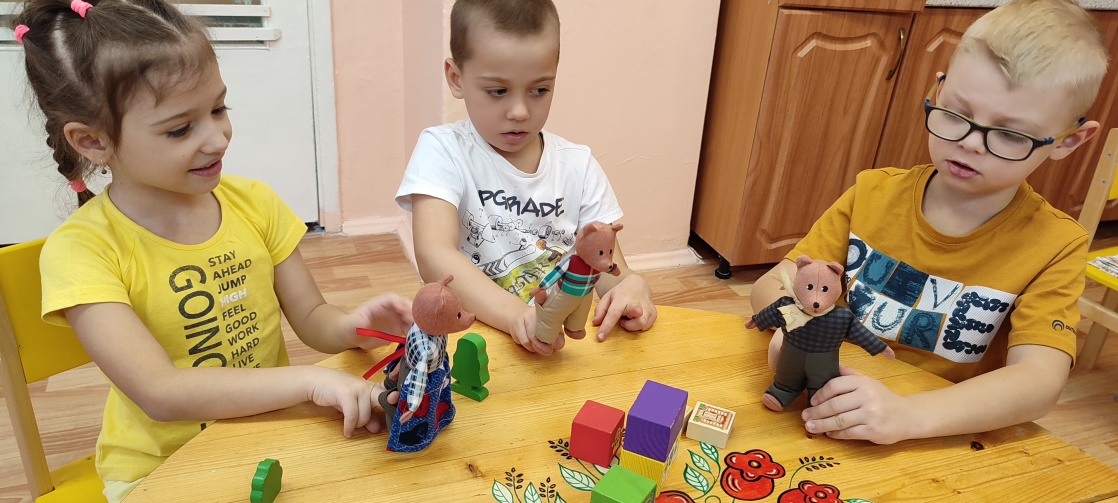 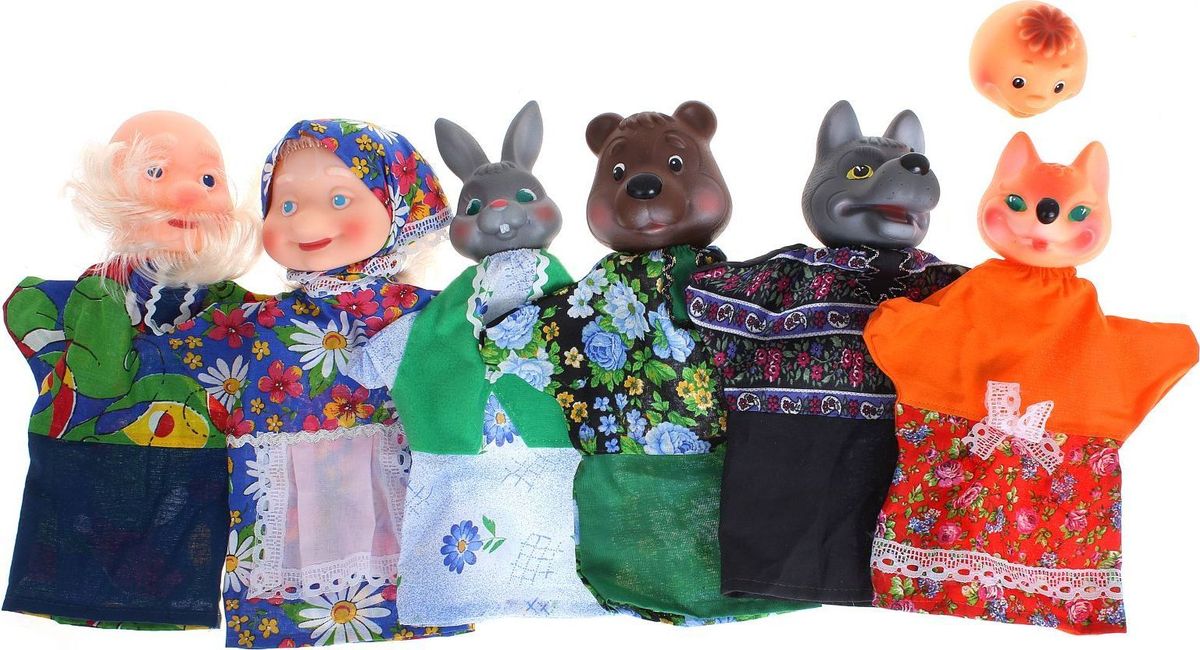 Игры и задания на образование приставочных глаголов
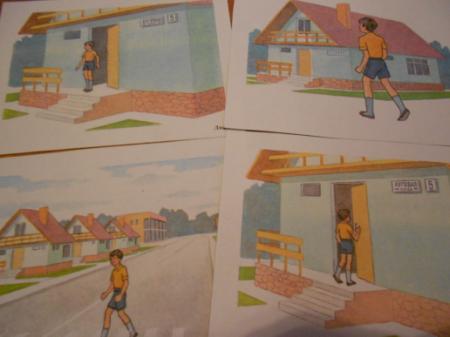 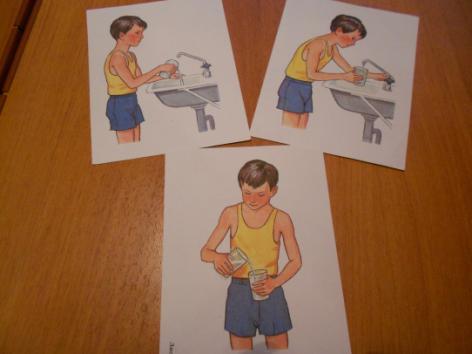 О ТОРОПЛИВОЙ БЕЛОЧКЕ 
И
 ТЕРПЕЛИВОЙ КУРОЧКЕ
Решила торопливая белочка платье сшить. Взяла красивую ткань, один кусок отрезала, другой кусок отрезала, всю ткань изрезала. Платье не получилось.
Решила терпеливая курочка сарафан сшить. Семь раз измерила, семь раз примерила, один раз отрезала. Нарядный сарафан получился.
Правильно говорят люди:
«Семь раз отмерь, один раз отрежь».
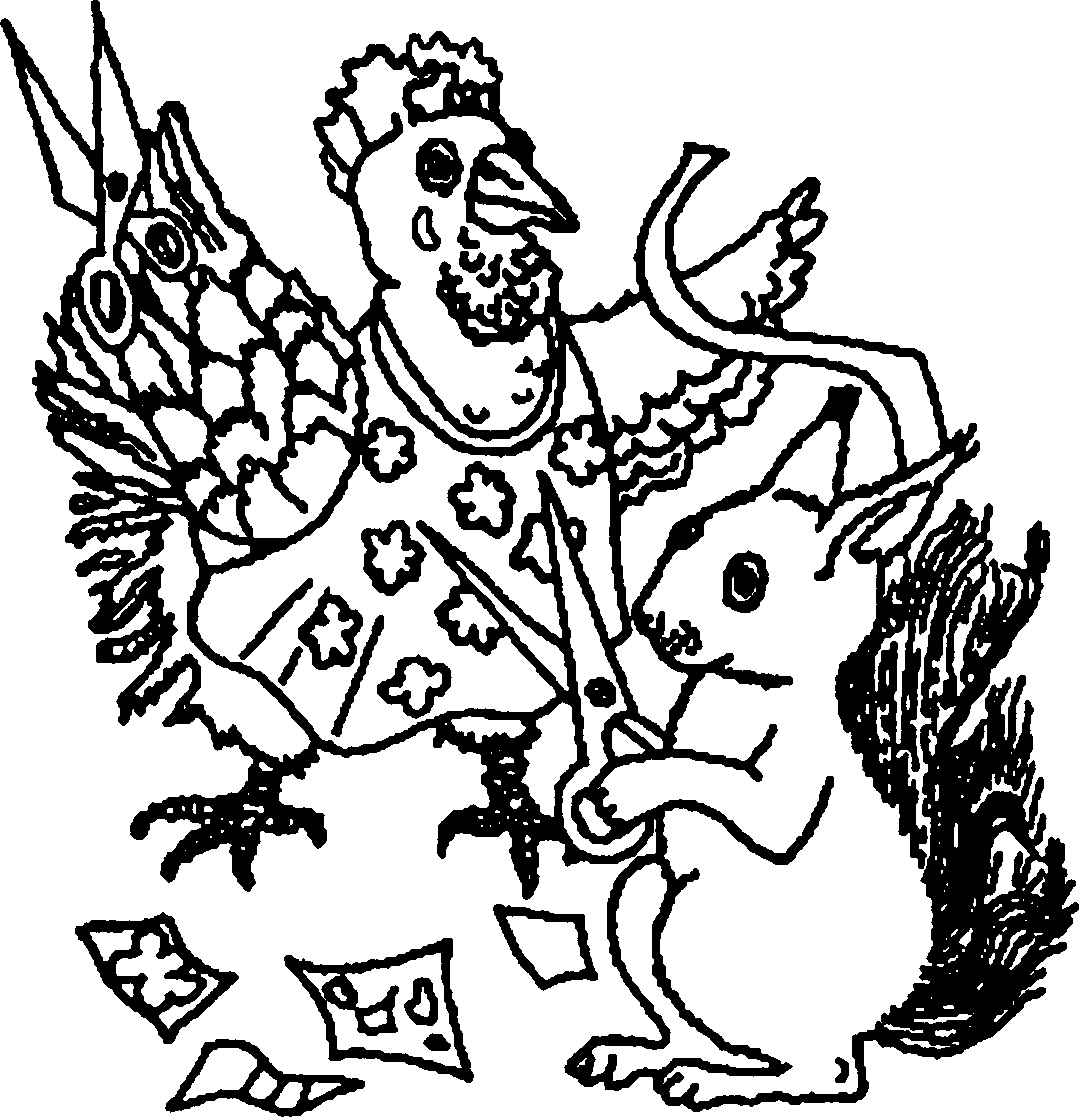 Игра «Чей, чья, чьё?»
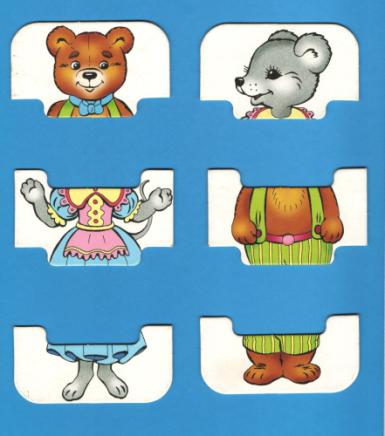 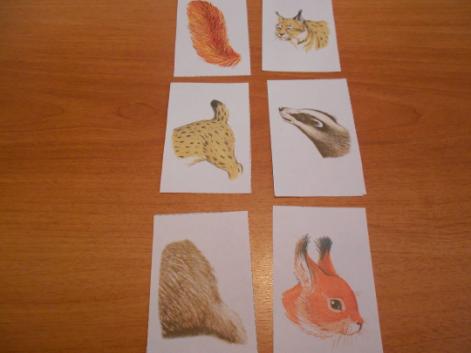 игра «Назови блюдо»
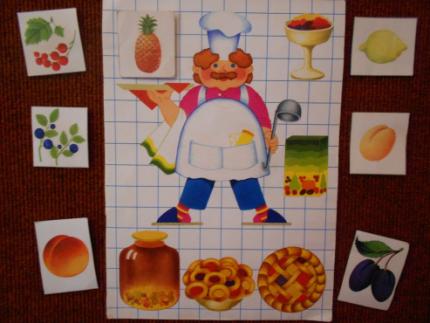 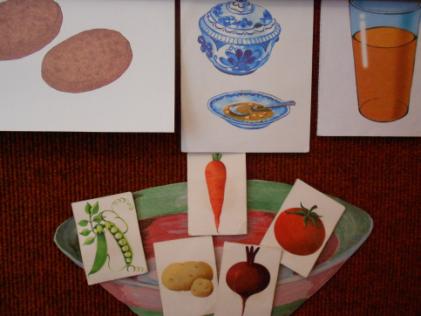 .
Игра «Вкусная еда»
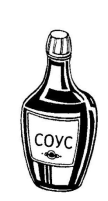 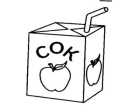 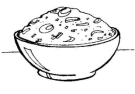 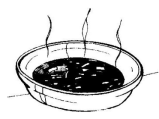 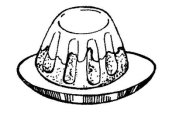 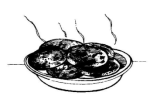 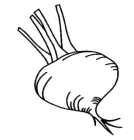 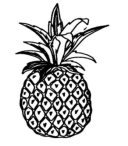 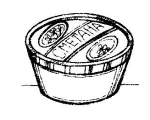 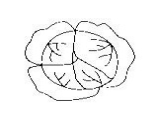 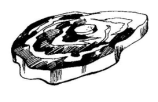 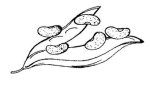 Игра «Назови одежду»
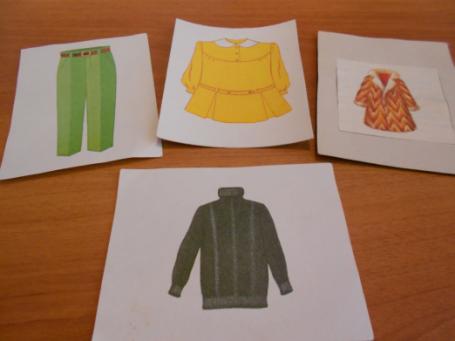 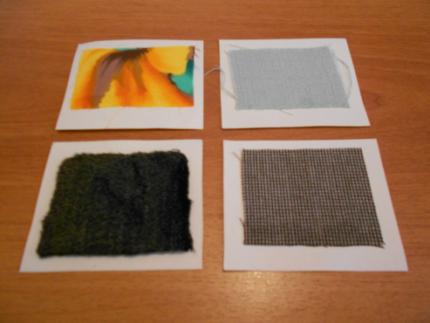 Задания и игры на образование сложных прилагательных
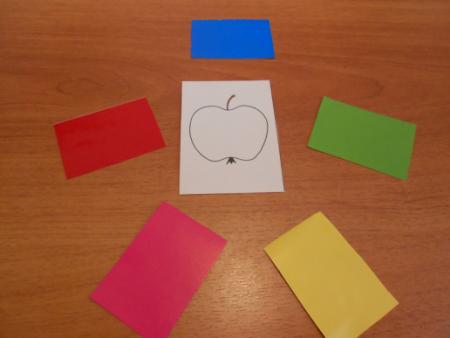 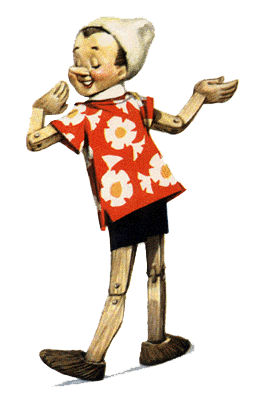 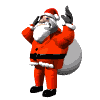 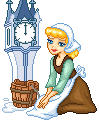 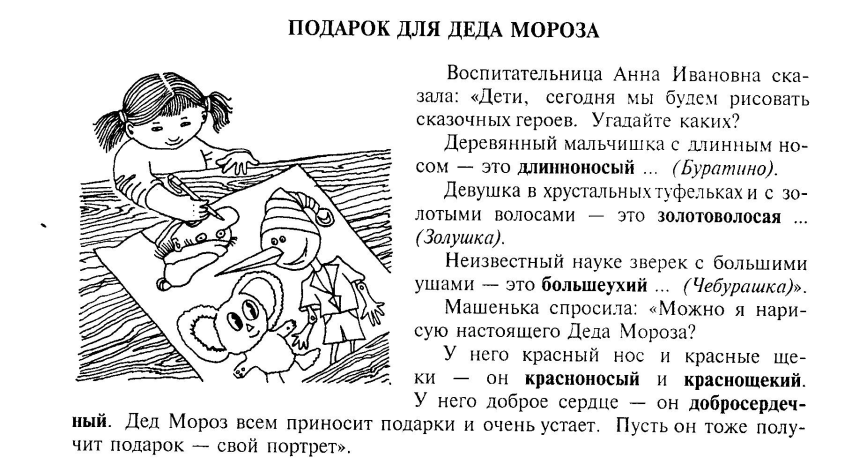 Формирование семантических полей и лексической системности
Семантические поля – группы слов, связанные по смыслу. 
Организация семантических полей и лексической системности осуществляется за счёт укрепления родовидовых отношений между словами одного поля.
Игра «Классификация»
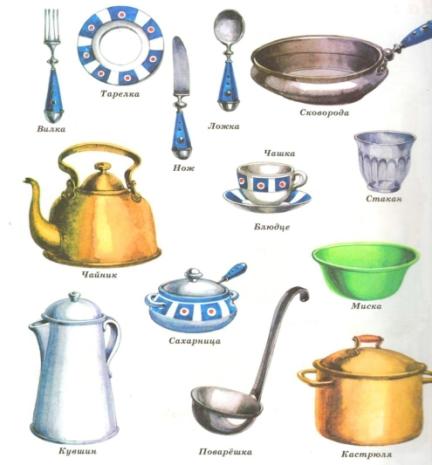 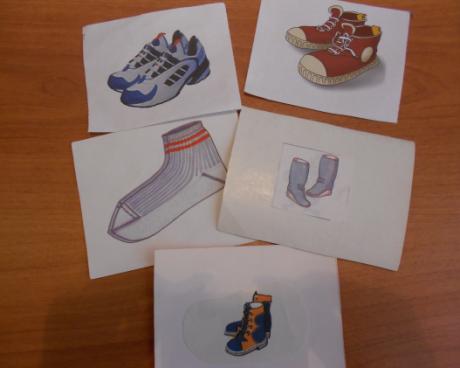 Игра «Четвёртый лишний»
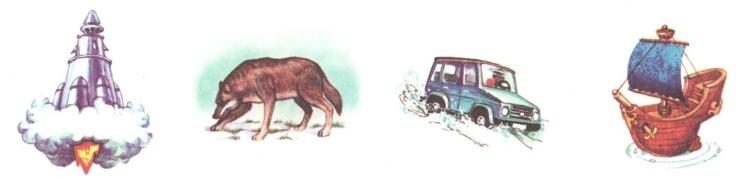 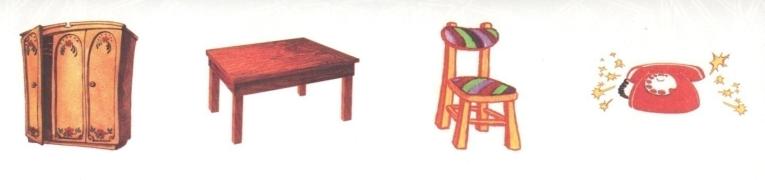 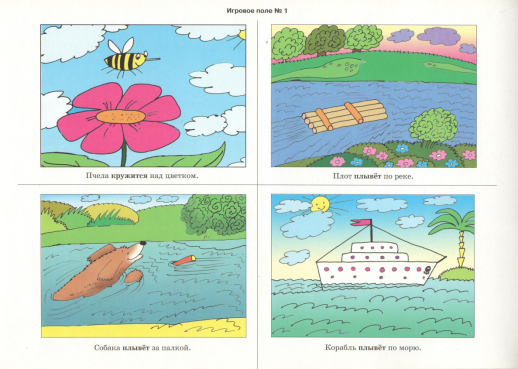 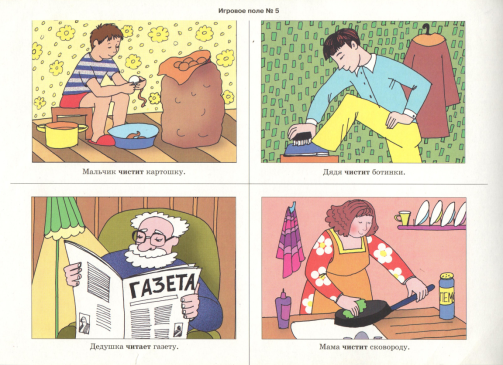 Игра «Скажи наоборот»
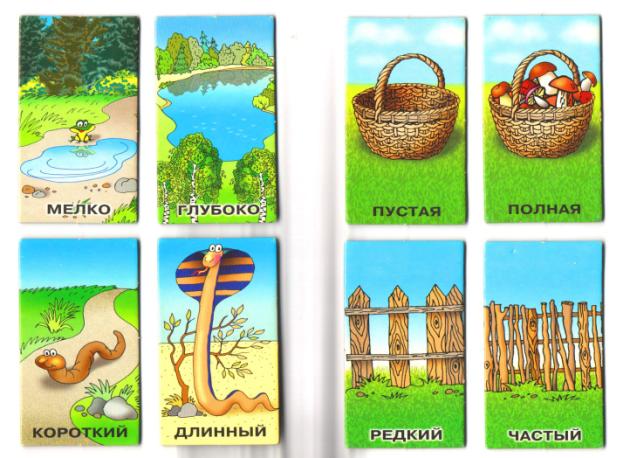 Словесные игры
Назови другим словом
 Исправь ошибку
 Два из трёх
Игры на подбор слов к признаку
 .
Игры на подбор слов  к названию действия
«Собери     семью»
Дополнение предложений словами
Расширение связей между  словами в лексиконе
Подбор названия жилища животного
Составление предложений с парой слов
Спасибо за внимание!
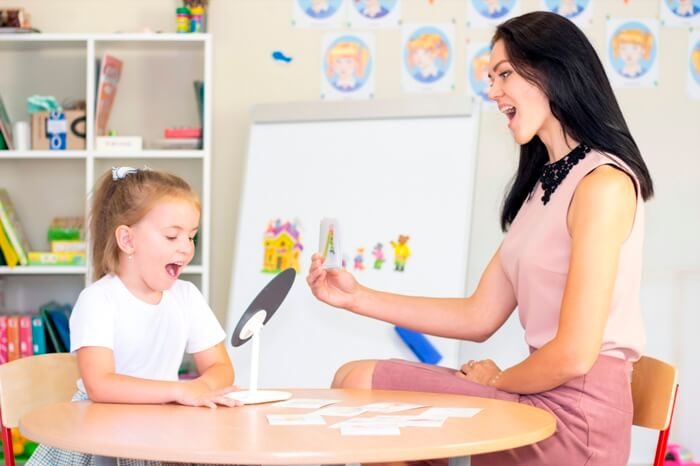